RAPORTTI | 17.9.2020 Kuopion kaupunkiseudun joukkoliikenneAsiakastyytyväisyys Elokuu 2020(Lisäkierros)
1 Tutkimuksen toteutus
TIEDONKERUUN 
AJANKOHTA
Elo-syyskuu 2020 (24.8. - 4.9.2020)
Linja-autoissa jaettu paperilomakekysely
(tutkimushaastattelijoiden henkilökohtaisesti jakama)
TIEDONKERUUTAPA
526 vastausta
VASTAAJAMÄÄRÄ
Kuopion ja Siilinjärven paikallisliikenteessä matkustavat 15 vuotta täyttäneet henkilöt.
Tiedonkeruu kiintiöitiin käytetyn linjan ja matkustusajan (klo 6-9, 9-15, 15-18) mukaan.
KOHDEJOUKKO
2 Yhteenveto tuloksista
Huomio raportoinnista: Kierroksilla 01/2020 ja 08/2019 tavoitevastaajamäärä oli 500 kun muilla kierroksilla se oli 1500.
Kuopion kaupunkiseudun joukkoliikenne saa tälläkin kierroksella yli 4,3:n keskiarvot kaikista vuoroja koskevista kysymyksistä, mikä on erittäin hyvä tulos. 
Parhaan arvion saa Vuoron täsmällisyys keskiarvolla 4,53, mikä on aiheen paras tulos tähän mennessä. Aiemmin parhaimpana ollut Kuljettajan ajotapa saa nyt toiseksi parhaan tuloksen 4,48.
Vuoroa koskevista kysymyksistä Kuljettajan ystävällisyys saa keskiarvon 4,38 ja Linja-auton siisteys ja mukavuus keskiarvon 4,39.
Myös kaikki yleiset asiat saavat tällä kierroksella yli 4:n keskiarvon, kuten edellisellä kierroksella tammikuussa. Parhaan arvion saa Tiedon saatavuus (4,45). Myös Lipputuotteisiin ja niiden saatavuuteen ollaan tyytyväisiä (4,35).
Yleisten kysymysten heikoimmalle tasolle arvioidaan tammikuun tavoin Reitit ja aikataulut (4,20).
Yleisarvosanaksi Kuopion kaupunkiseudun joukkoliikenne saa erittäin hyvän 4,30.
Sähkökäyttöisten bussien käyttöönotosta johtuvaan hinnankorotukseen löytyy edelleen jonkin verran valmiutta maksaa matkalipuista nykyistä hieman enemmän. Kerta- ja arvolippumatkoilla sekä A- tai B-vyöhykkeillä että molempien vyöhykkeiden matkoissa yleisin korotusvalmius on 0-0,50 euroa per matka. Kausilipuissa tyypillisin lisämaksuvalmius on puolestaan 0-5 euroa. Huomion arvoista on, että valmius maksaa lisää on hieman kasvanut tammikuuhun verrattuna.
3 Vastaajarakenne
Vastaajarakenne
4 Vuoroa koskevat kysymykset
5 Yleiset kysymykset
6 Valmius maksaa lisää: kysymys ja yleiset huomiot
Kysymysasettelu:
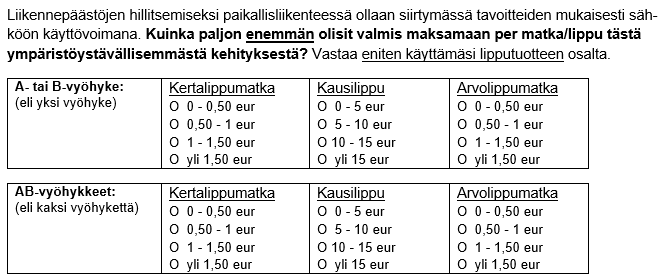 Yleisesti vastauksista: 
osa vastaajista oli merkannut vastauksen useampaan kuin yhteen lipputyyppiin ja molempiin vyöhykevaihtoehtoihin 
   jokainen vastaus on otettu mukaan dataan
6 Valmius maksaa lisää: tulokset (%)
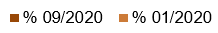 6 Valmius maksaa lisää: tulokset (%) taustatiedoilla
Feelback projektiryhmä:
Marko Hietala
Nea Miettinen-Paavola
Esa Vastamäki

www.feelback.com